Estudio comparativo entre paradigmas de programación y su influencia en un proyecto de desarrollo de software
Wladymir Alexander Brborich Herrera
wabrborich@espe.edu.ec
Bryan Wladimir Oscullo Ñacato
bwoscullo@espe.edu.ec
1
Contenido
2. Hipótesis
3. Objetivo
4. Método
5. Análisis de Resultados
6. Recomendaciones
7. Líneas de trabajo futuro
1. Antecedentes
2
Los proyectos de software fracasan
Antecedentes

Hipótesis

Objetivo

Método

Análisis de Resultados

Recomendaciones

Líneas de trabajo futuro
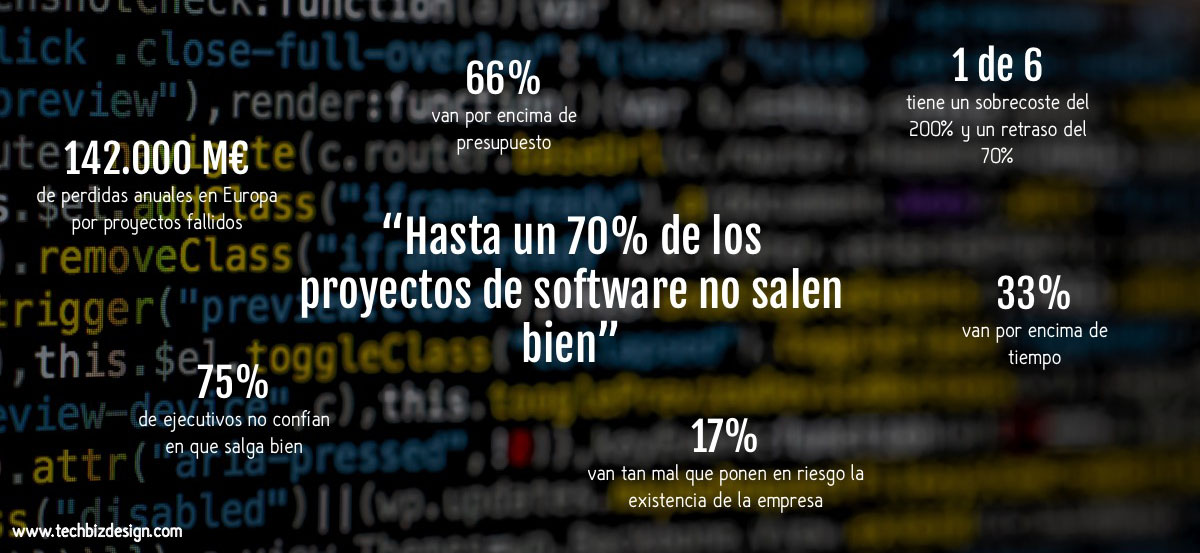 TechbizDesign. (2018)
3
Los proyectos de software fracasan
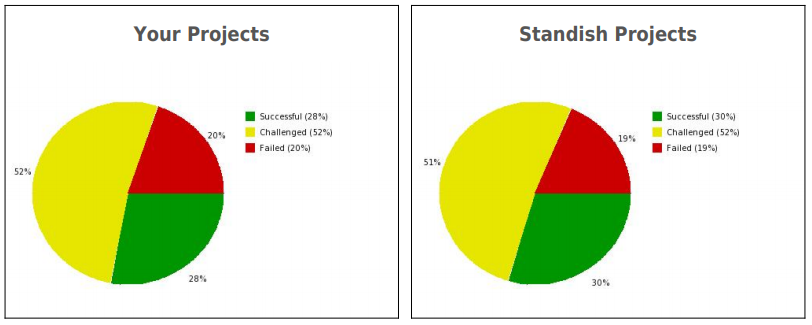 Antecedentes

Hipótesis

Objetivo

Método

Análisis de Resultados

Recomendaciones

Líneas de trabajo futuro
Lynch, J. (2018)
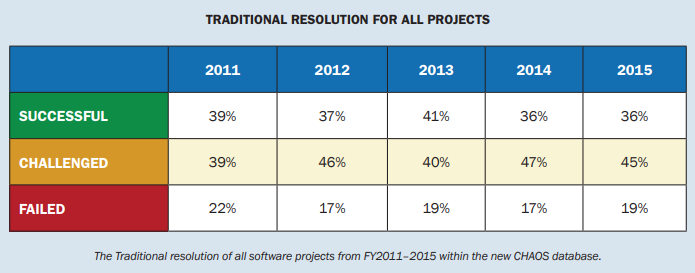 The Standish Group International. (2015)
4
¿Por qué fracasan?
Constante cambio de requerimientos
Antecedentes

Hipótesis

Objetivo

Método

Análisis de Resultados

Recomendaciones

Líneas de trabajo futuro
Fracasos en los proyectos de software
(Laine, Shestakov, Litvinova, & Vuorimaa, 2011)
5
Medidas para solucionar el problema
Calidad del producto de software
Antecedentes

Hipótesis

Objetivo

Método

Análisis de Resultados

Recomendaciones

Líneas de trabajo futuro
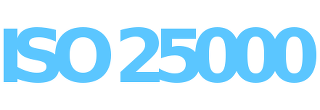 Mantenibilidad
6
Nuestra hipótesis
Antecedentes

Hipótesis

Objetivo

Método

Análisis de Resultados

Recomendaciones

Líneas de trabajo futuro
7
Objetivo
Antecedentes

Hipótesis

Objetivo

Método

Análisis de Resultados

Recomendaciones

Líneas de trabajo futuro
8
Paradigmas de programación
Antecedentes

Hipótesis

Objetivo

Método

Análisis de Resultados

Recomendaciones

Líneas de trabajo futuro
(Laine, Shestakov, Litvinova, & Vuorimaa, 2011)
9
Orientada a objetos vs Procedimental
Antecedentes

Hipótesis

Objetivo

Método

Análisis de Resultados

Recomendaciones

Líneas de trabajo futuro
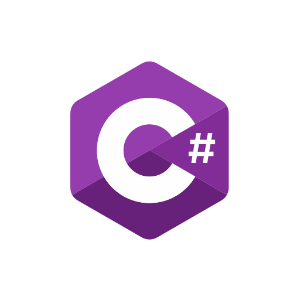 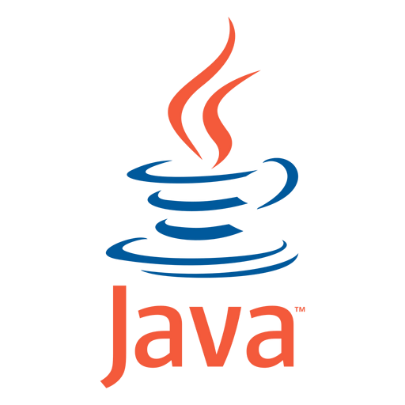 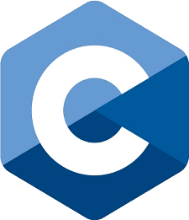 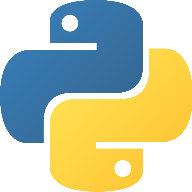 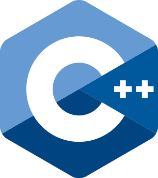 10
Orientada a objetos vs Procedimental
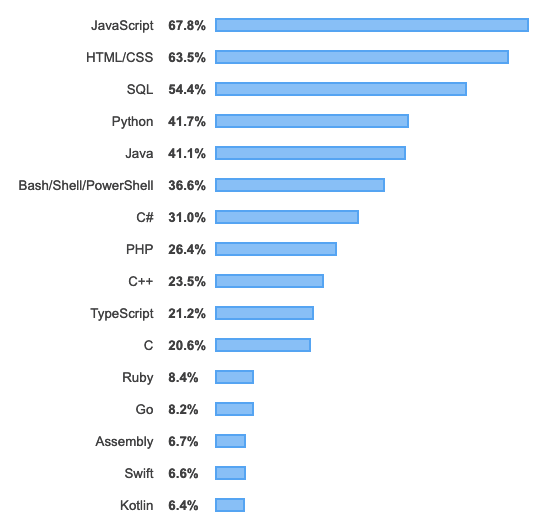 Antecedentes

Hipótesis

Objetivo

Método

Análisis de Resultados

Recomendaciones

Líneas de trabajo futuro
(Stack Overflow, 2019)
11
¿Existe una diferencia entre estos paradigmas de programación?
Antecedentes

Hipótesis

Objetivo

Método

Análisis de Resultados

Recomendaciones

Líneas de trabajo futuro
¿Programación orientada a objetos como estándar de facto?
¿Facilidad de diseño?
¿Mayor mantenibilidad?
12
Método Experimental
Antecedentes

Hipótesis

Objetivo

Método

Análisis de Resultados

Recomendaciones

Líneas de trabajo futuro
13
Alcance
Antecedentes

Hipótesis

Objetivo

Método

Análisis de Resultados

Recomendaciones

Líneas de trabajo futuro
14
Objetos experimentales
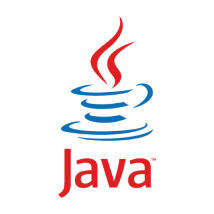 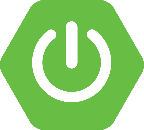 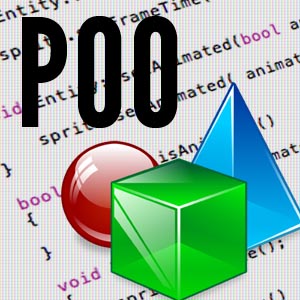 Antecedentes

Hipótesis

Objetivo

Método

Análisis de Resultados

Recomendaciones

Líneas de trabajo futuro
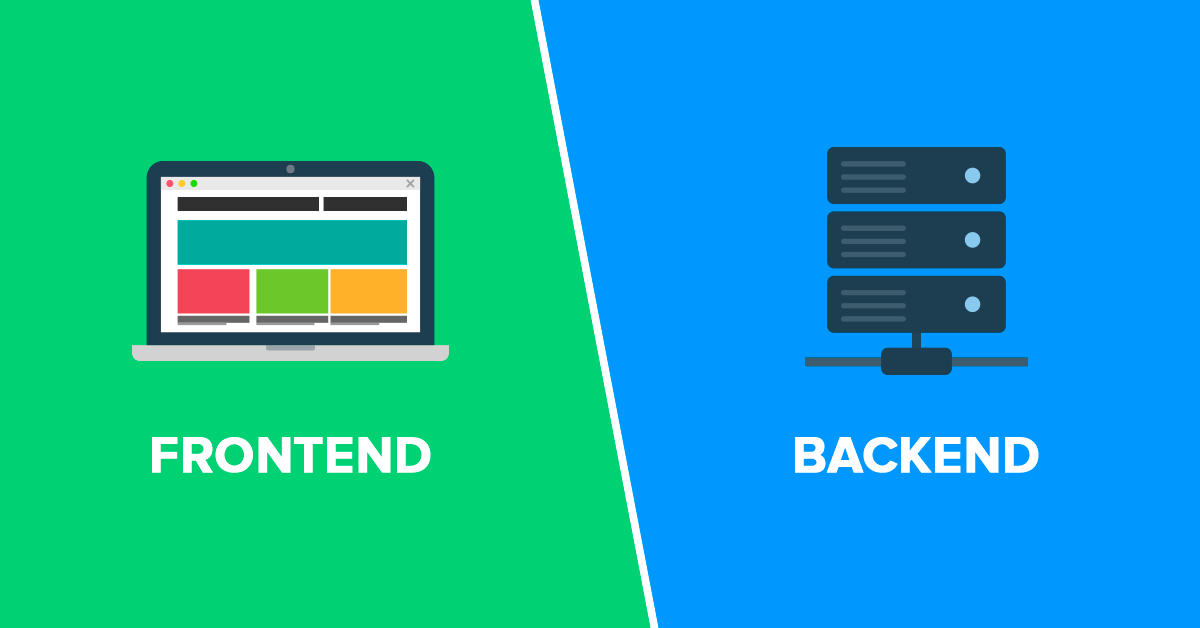 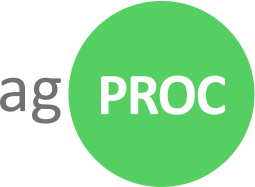 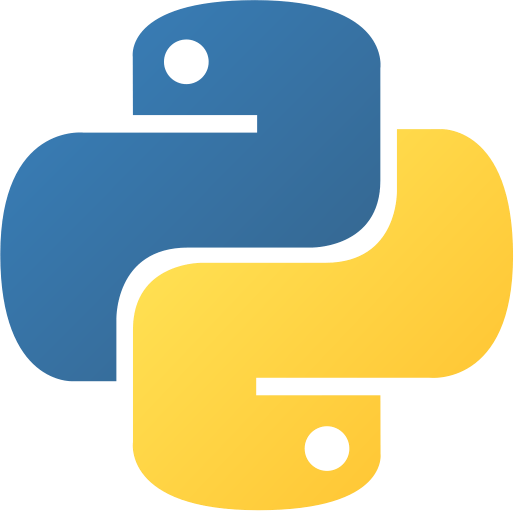 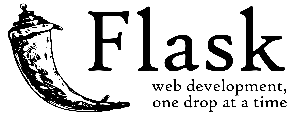 15
Sujetos experimentales
Programación Orientada a Objetos
32 estudiantes
Programación Avanzada
40 estudiantes
Antecedentes

Hipótesis

Objetivo

Método

Análisis de Resultados

Recomendaciones

Líneas de trabajo futuro
Inglés Técnico
18 estudiantes
¿Por qué usar estudiantes?
16
Selección de variables
Dependiente
Independiente
Efectividad
Antecedentes

Hipótesis

Objetivo

Método

Análisis de Resultados

Recomendaciones

Líneas de trabajo futuro
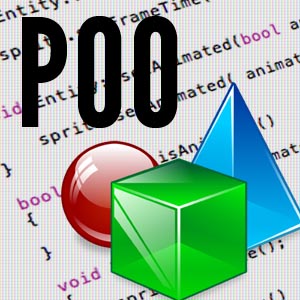 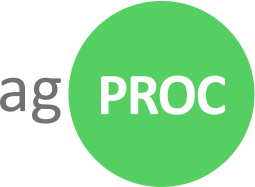 Eficiencia
17
Hipótesis del experimento
Antecedentes

Hipótesis

Objetivo

Método

Análisis de Resultados

Recomendaciones

Líneas de trabajo futuro
18
Diseño del experimento
Tratamientos:
Antecedentes

Hipótesis

Objetivo

Método

Análisis de Resultados

Recomendaciones

Líneas de trabajo futuro
Diseño intra-sujetos:
Diseño inter-sujetos:
19
Instrumentación
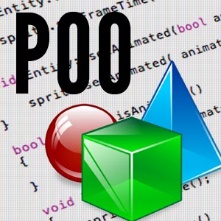 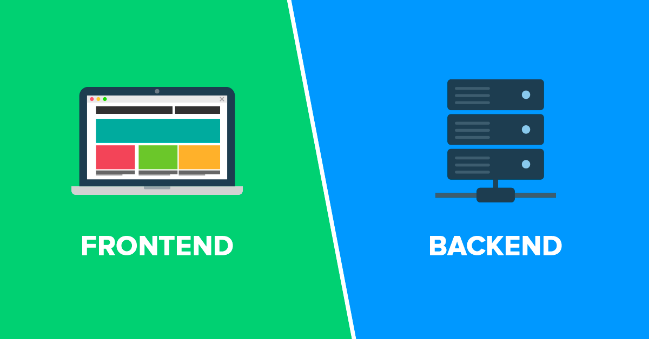 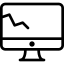 Antecedentes

Hipótesis

Objetivo

Método

Análisis de Resultados

Recomendaciones

Líneas de trabajo futuro
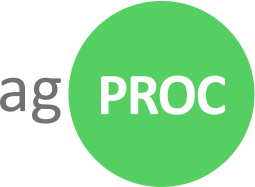 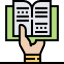 Manual de mantenimiento
Pruebas Unitarias
Previo al entrenamiento
Post experimento
Post entrenamiento
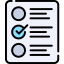 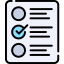 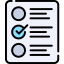 20
Preparación
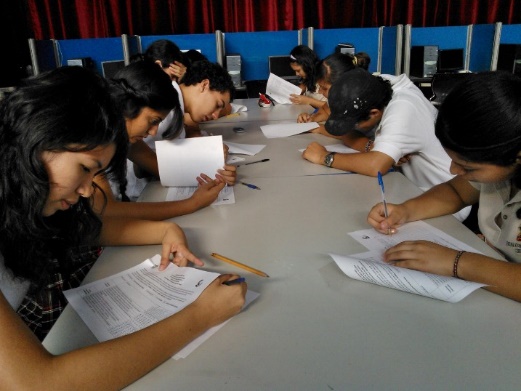 Encuesta pre-entrenamiento






Entrenamiento





Encuesta post-entrenamiento
Antecedentes

Hipótesis

Objetivo

Método

Análisis de Resultados

Recomendaciones

Líneas de trabajo futuro
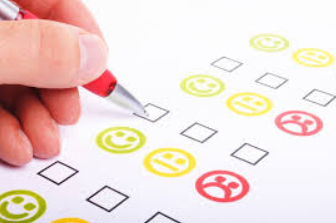 21
Ejecución
Requerimiento 1: Ingrediente Vacío
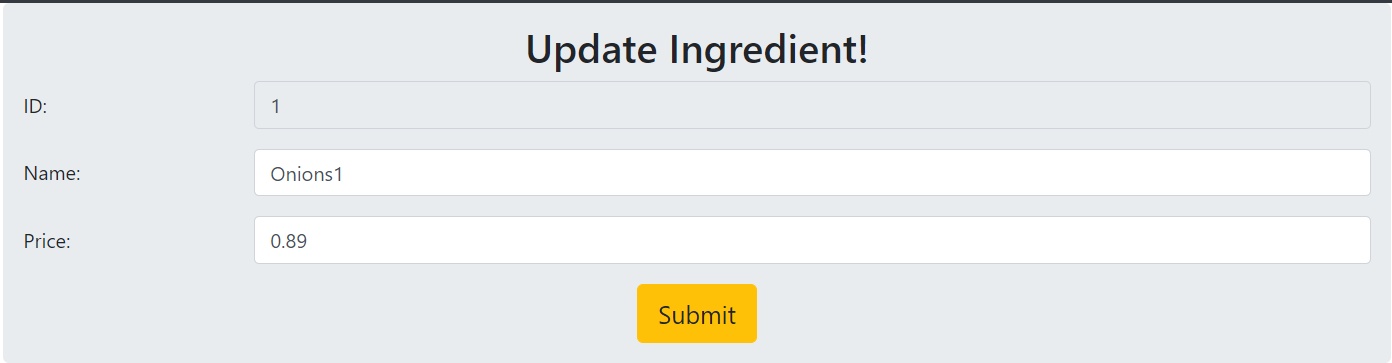 Antecedentes

Hipótesis

Objetivo

Método

Análisis de Resultados

Recomendaciones

Líneas de trabajo futuro
Funcionamiento esperado
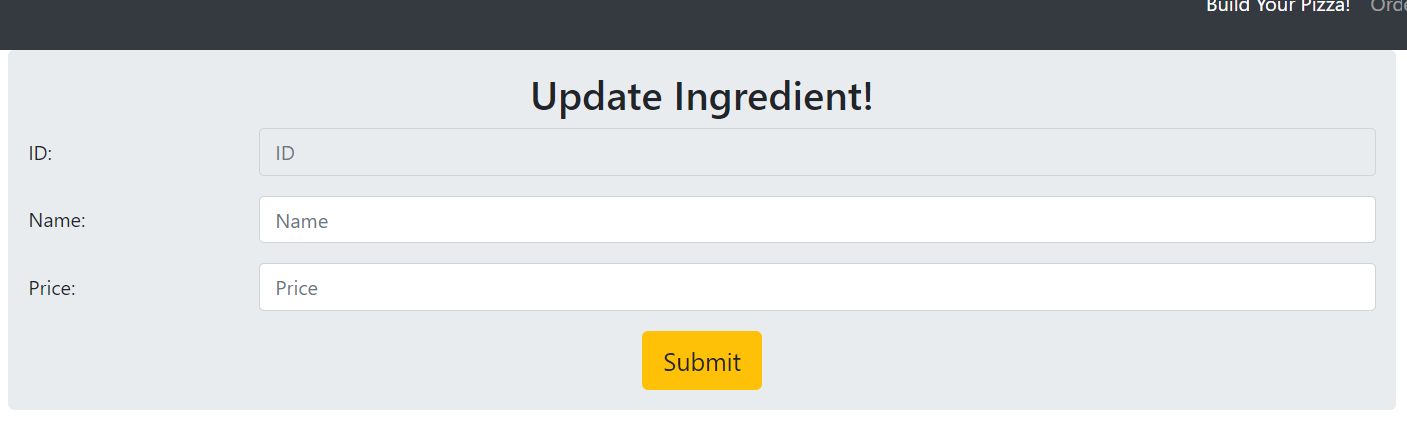 Funcionamiento incorrecto
Tiempo estimado: 25 minutos
22
Ejecución
Requerimiento 2: Lista de tamaños vacía
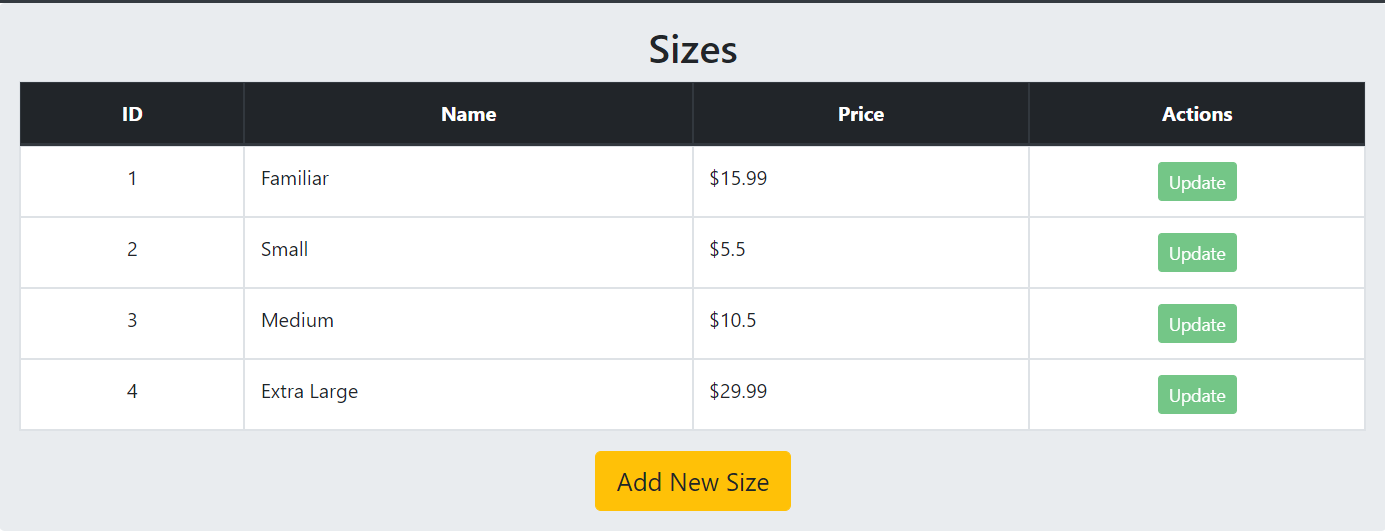 Antecedentes

Hipótesis

Objetivo

Método

Análisis de Resultados

Recomendaciones

Líneas de trabajo futuro
Funcionamiento esperado
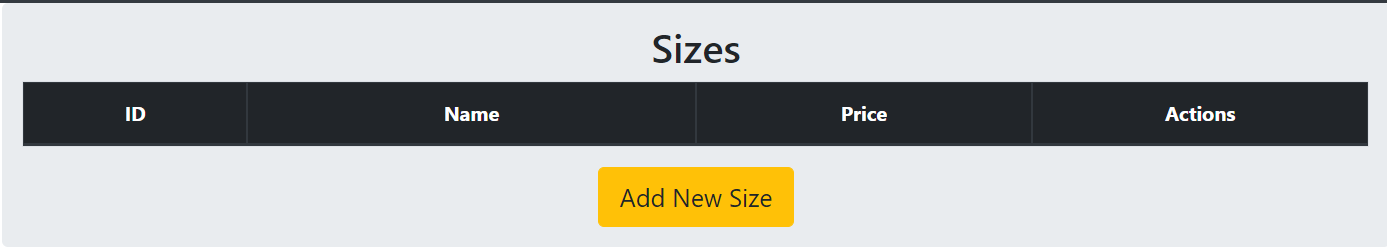 Funcionamiento incorrecto
Tiempo estimado: 15 minutos
23
Ejecución
Requerimiento 3: Orden vacía
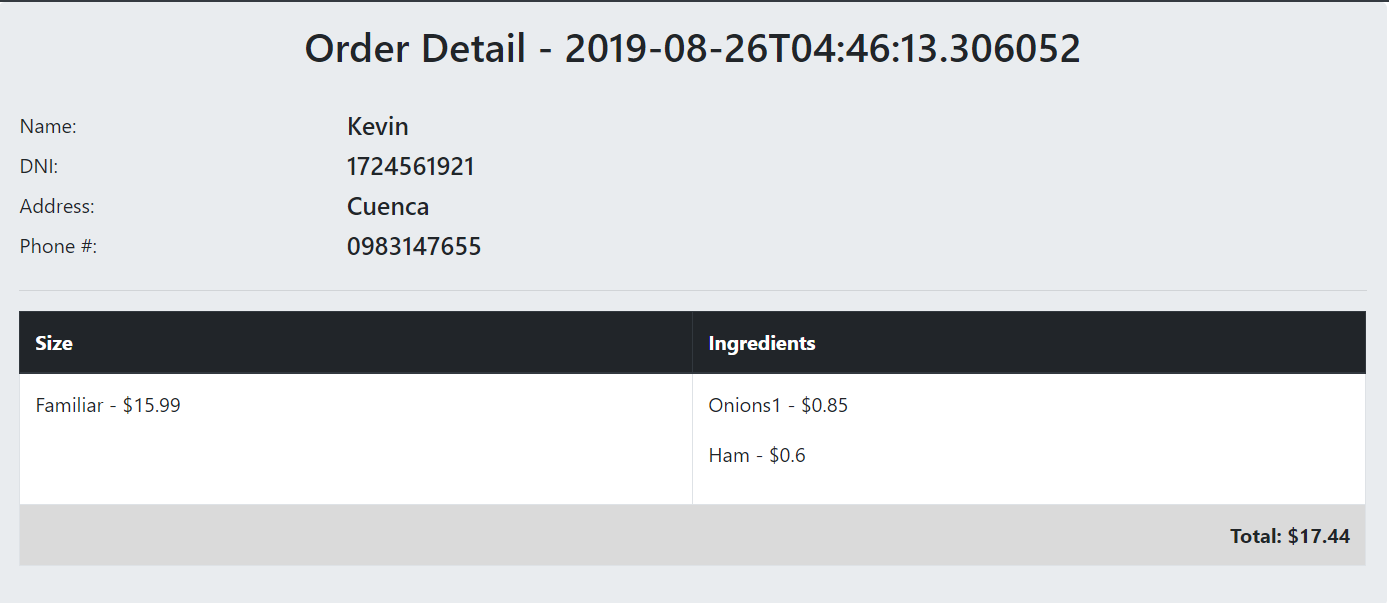 Antecedentes

Hipótesis

Objetivo

Método

Análisis de Resultados

Recomendaciones

Líneas de trabajo futuro
Funcionamiento esperado
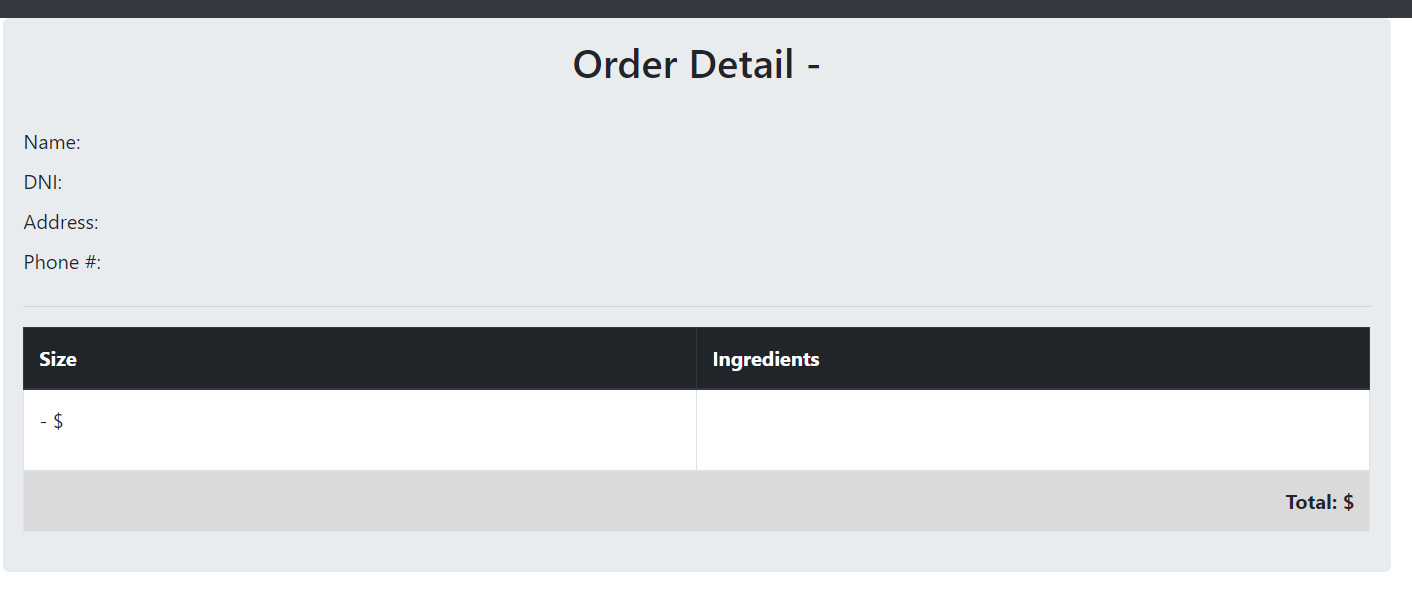 Funcionamiento incorrecto
Tiempo estimado: 25 minutos
24
Ejecución
Requerimiento 4: Orden sin datos cliente
Antecedentes

Hipótesis

Objetivo

Método

Análisis de Resultados

Recomendaciones

Líneas de trabajo futuro
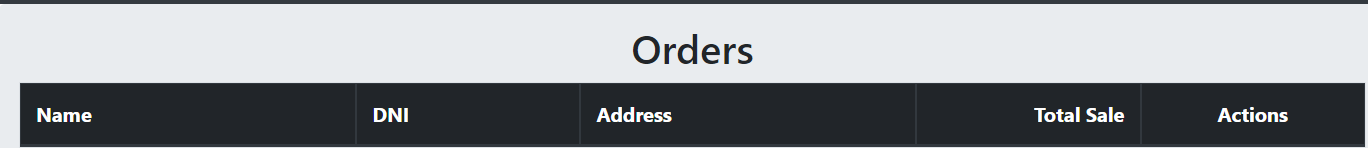 Funcionamiento esperado
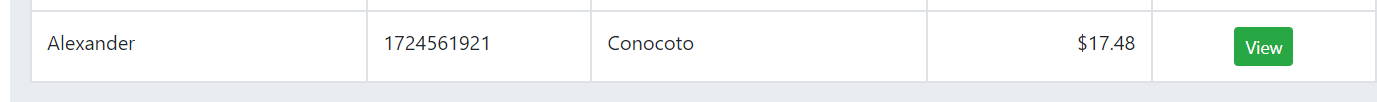 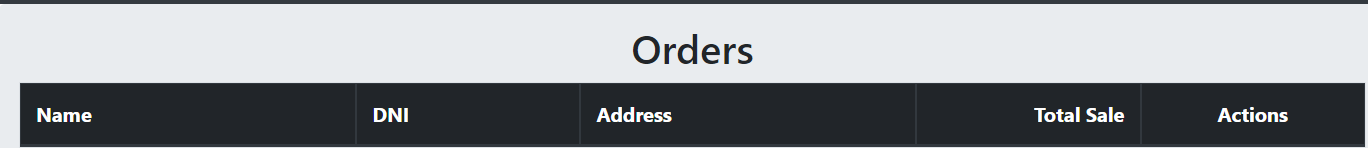 Funcionamiento incorrecto
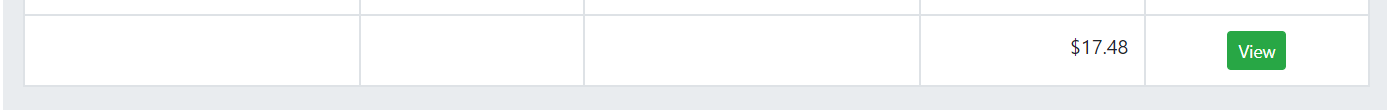 Tiempo estimado: 30 minutos
25
Ejecución
Requerimiento 5: Precio de orden erróneo
Antecedentes

Hipótesis

Objetivo

Método

Análisis de Resultados

Recomendaciones

Líneas de trabajo futuro
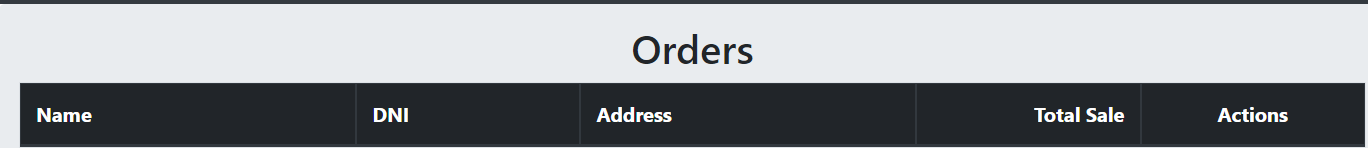 Funcionamiento esperado
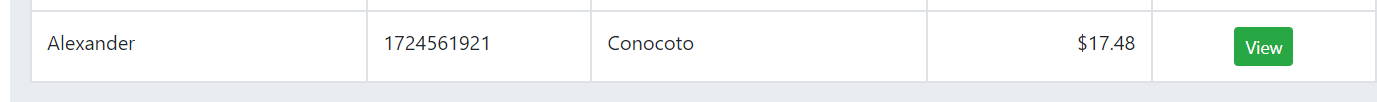 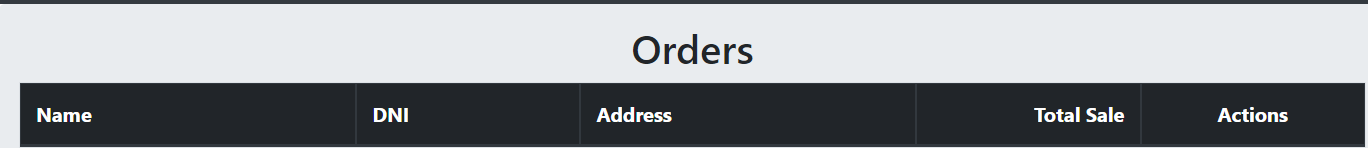 Funcionamiento incorrecto
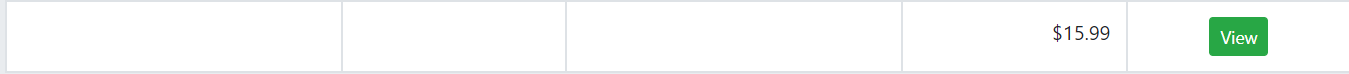 Tiempo estimado: 30 minutos
26
Registro y validación de datos
Registro de cada tarea correcta
Registro del tiempo de resolución para cada tarea
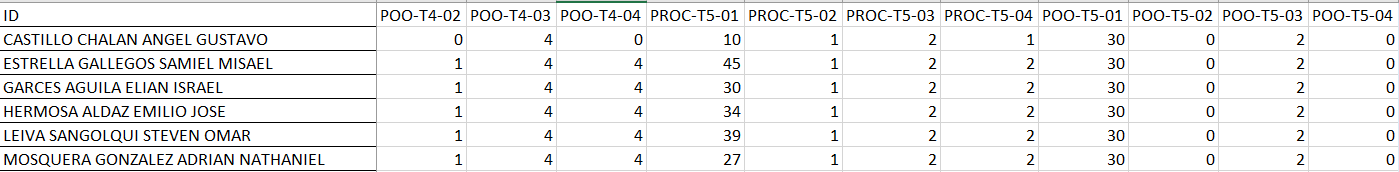 Antecedentes

Hipótesis

Objetivo

Método

Análisis de Resultados

Recomendaciones

Líneas de trabajo futuro
Ejecución de pruebas de unidad
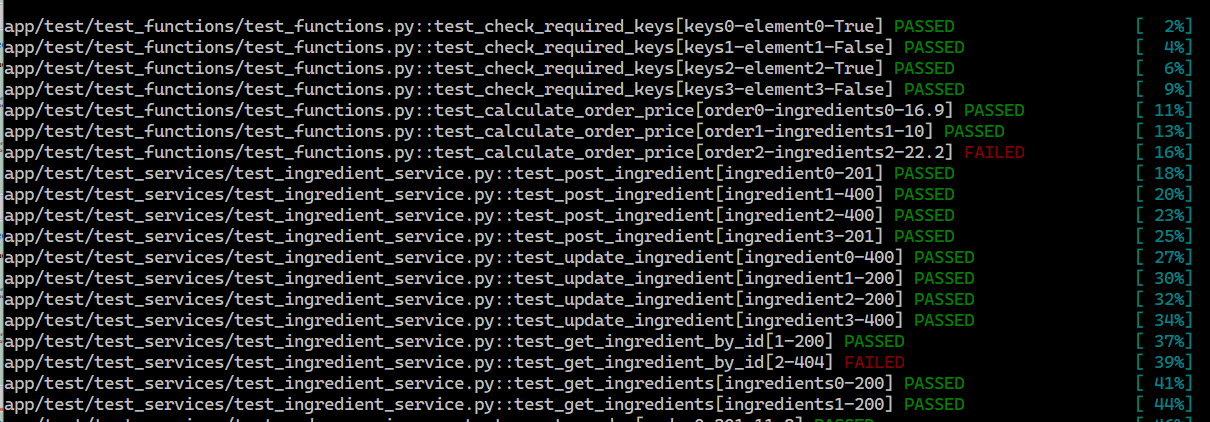 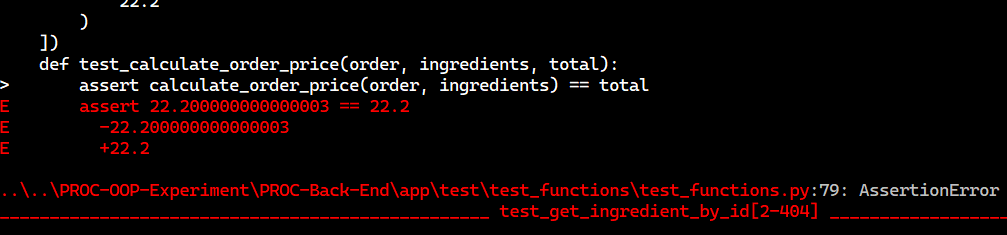 26
Diferencias entre paradigmas de programación
Antecedentes

Hipótesis

Objetivo

Método

Análisis de Resultados

Recomendaciones

Líneas de trabajo futuro
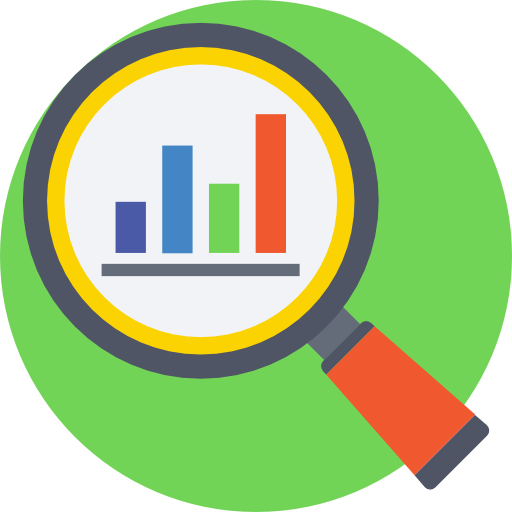 28
Efectividad
Antecedentes

Hipótesis

Objetivo

Método

Análisis de Resultados

Recomendaciones

Líneas de trabajo futuro
29
Eficiencia
Antecedentes

Hipótesis

Objetivo

Método

Análisis de Resultados

Recomendaciones

Líneas de trabajo futuro
30
Aprendizaje entre tratamientos
Antecedentes

Hipótesis

Objetivo

Método

Análisis de Resultados

Recomendaciones

Líneas de trabajo futuro
31
Género
Antecedentes

Hipótesis

Objetivo

Método

Análisis de Resultados

Recomendaciones

Líneas de trabajo futuro
32
Segmento de edad
Antecedentes

Hipótesis

Objetivo

Método

Análisis de Resultados

Recomendaciones

Líneas de trabajo futuro
33
Asignatura
Antecedentes

Hipótesis

Objetivo

Método

Análisis de Resultados

Recomendaciones

Líneas de trabajo futuro
34
Resultados del entrenamiento
Antecedentes

Hipótesis

Objetivo

Método

Análisis de Resultados

Recomendaciones

Líneas de trabajo futuro
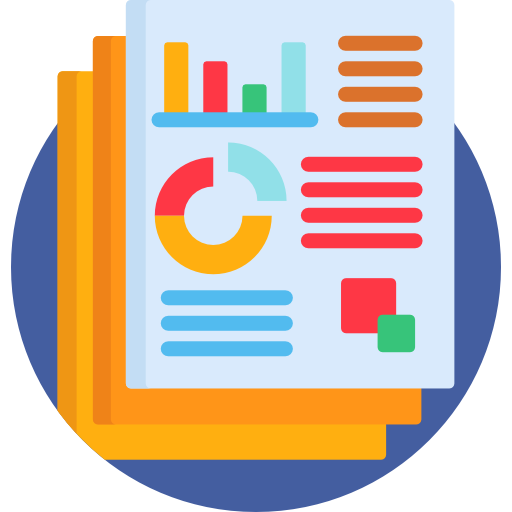 35
Encuestas pre y post entrenamiento
Antecedentes

Hipótesis

Objetivo

Método

Análisis de Resultados

Recomendaciones

Líneas de trabajo futuro
36
Diferencias en el promedio de conocimiento percibido
Antecedentes

Hipótesis

Objetivo

Método

Análisis de Resultados

Recomendaciones

Líneas de trabajo futuro
37
AMENAZAS A LA VALIDEZ
Antecedentes

Hipótesis

Objetivo

Método

Análisis de Resultados

Recomendaciones

Líneas de trabajo futuro
38
CONCLUSIONES
Antecedentes

Hipótesis

Objetivo

Método

Análisis de Resultados

Recomendaciones

Líneas de trabajo futuro
39
RECOMENDACIONES
Antecedentes

Hipótesis

Objetivo

Método

Análisis de Resultados

Recomendaciones

Líneas de trabajo futuro
40
LINEAS DE TRABAJO FUTURO
Antecedentes

Hipótesis

Objetivo

Método

Análisis de Resultados

Recomendaciones

Líneas de trabajo futuro
41
Muchas Gracias